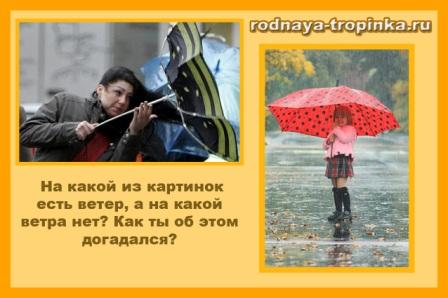 Муниципальное дошкольное
 образовательное учреждение
детский сад «Ручеёк»
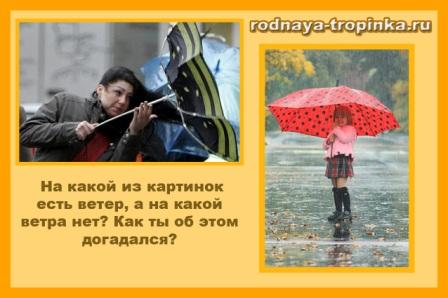 Стихийные 
бедствия
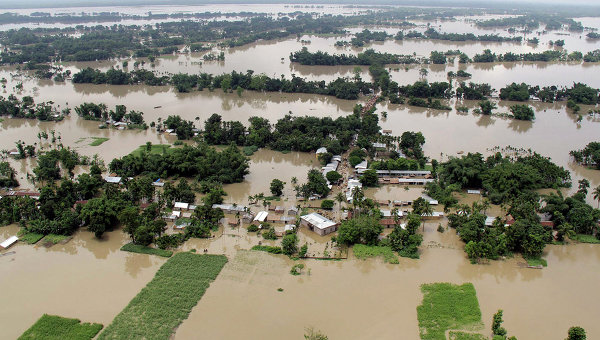 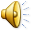 Наводнение
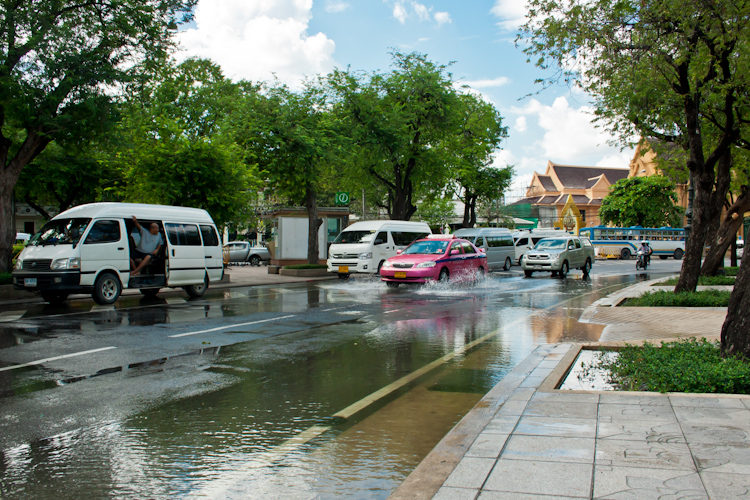 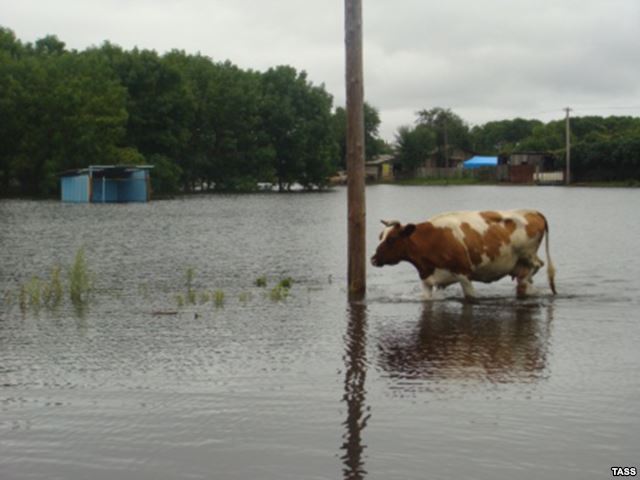 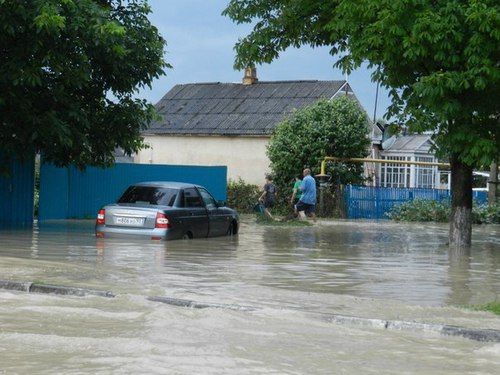 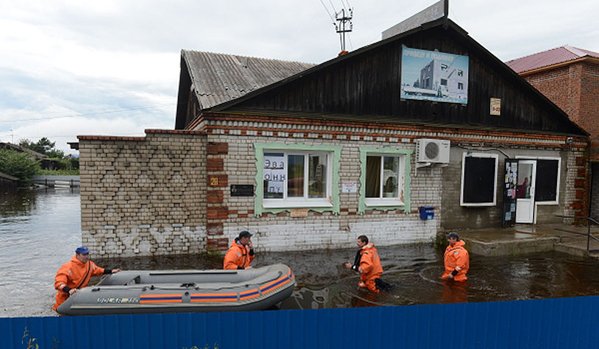 спасатели
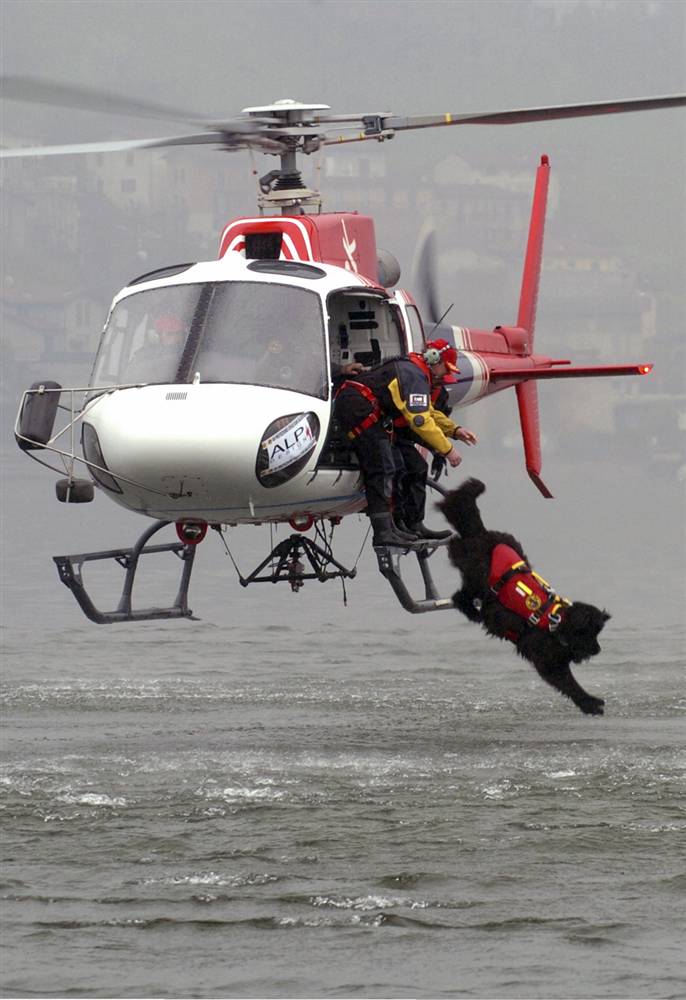 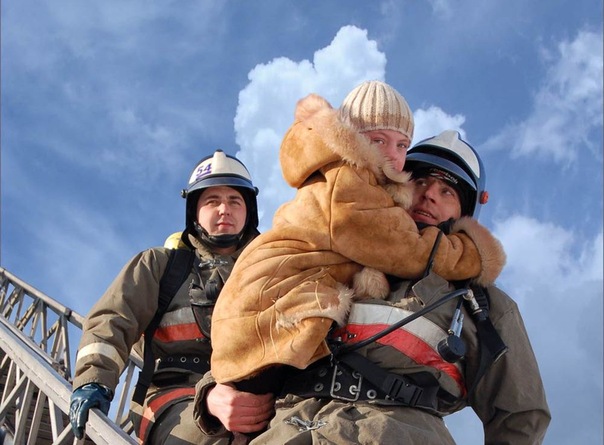 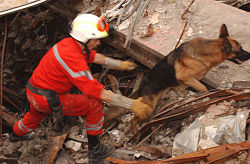 Землетрясение
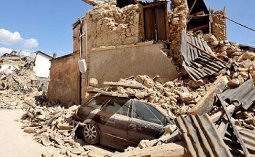 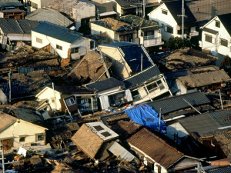 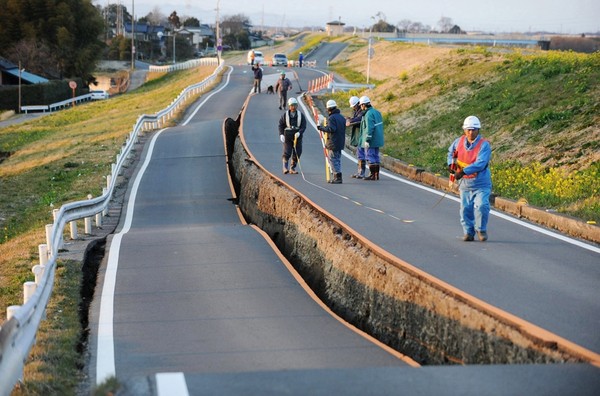 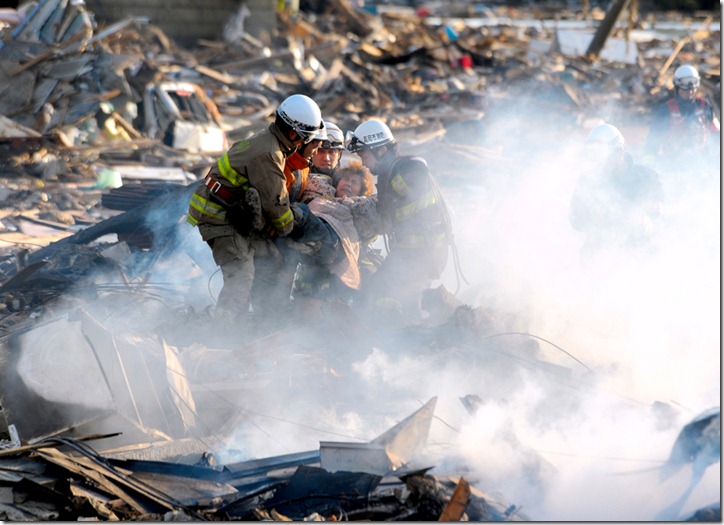 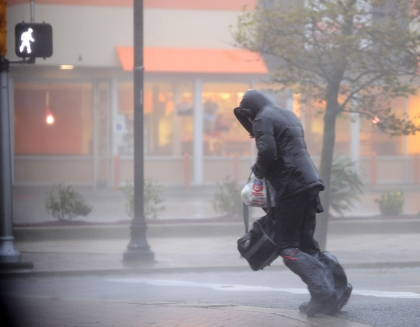 Ураган
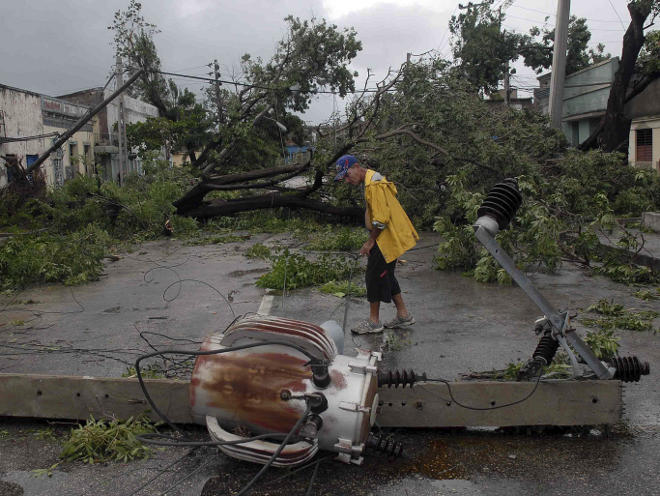 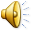 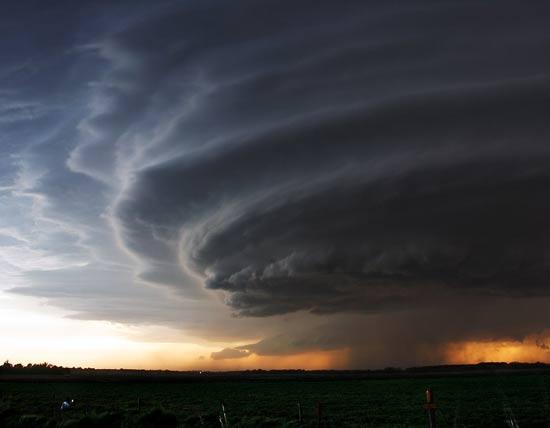 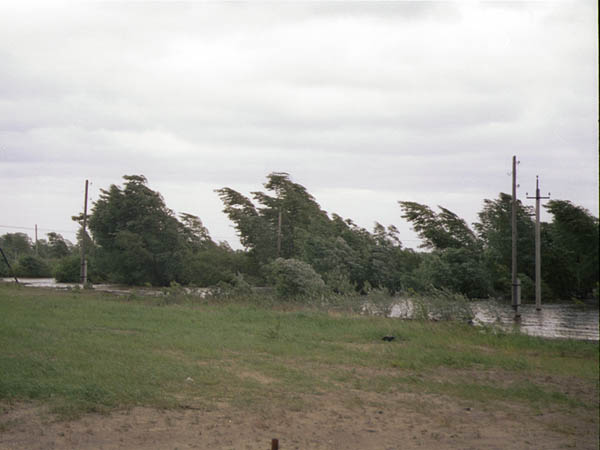